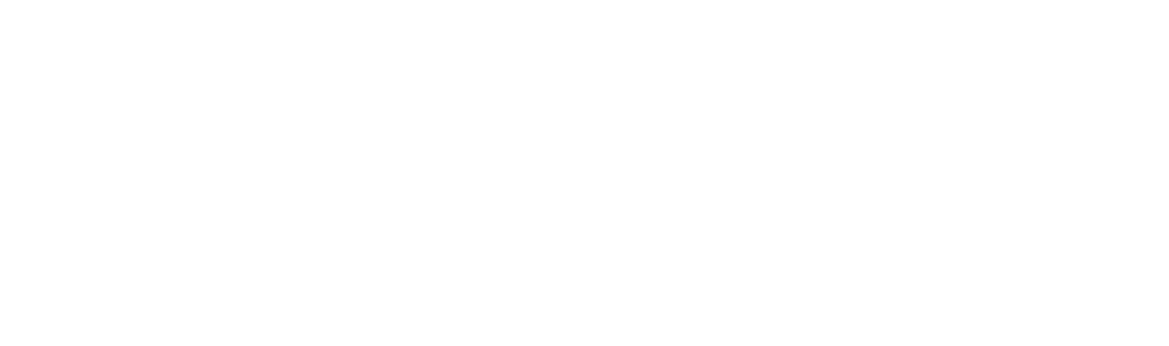 ПОКУПАТЕЛЬСКАЯ ТЕЛЕЖКА VIBE
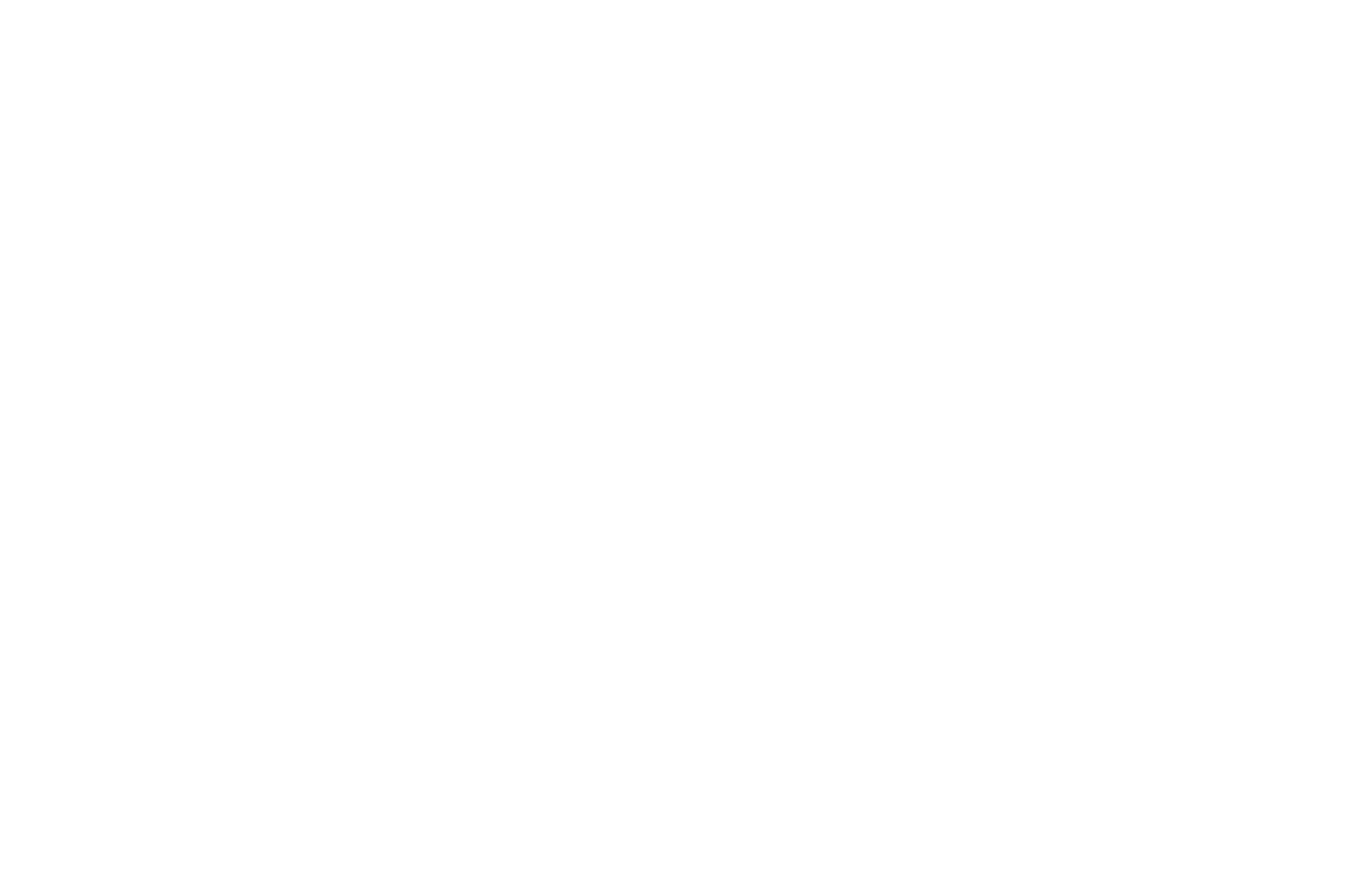 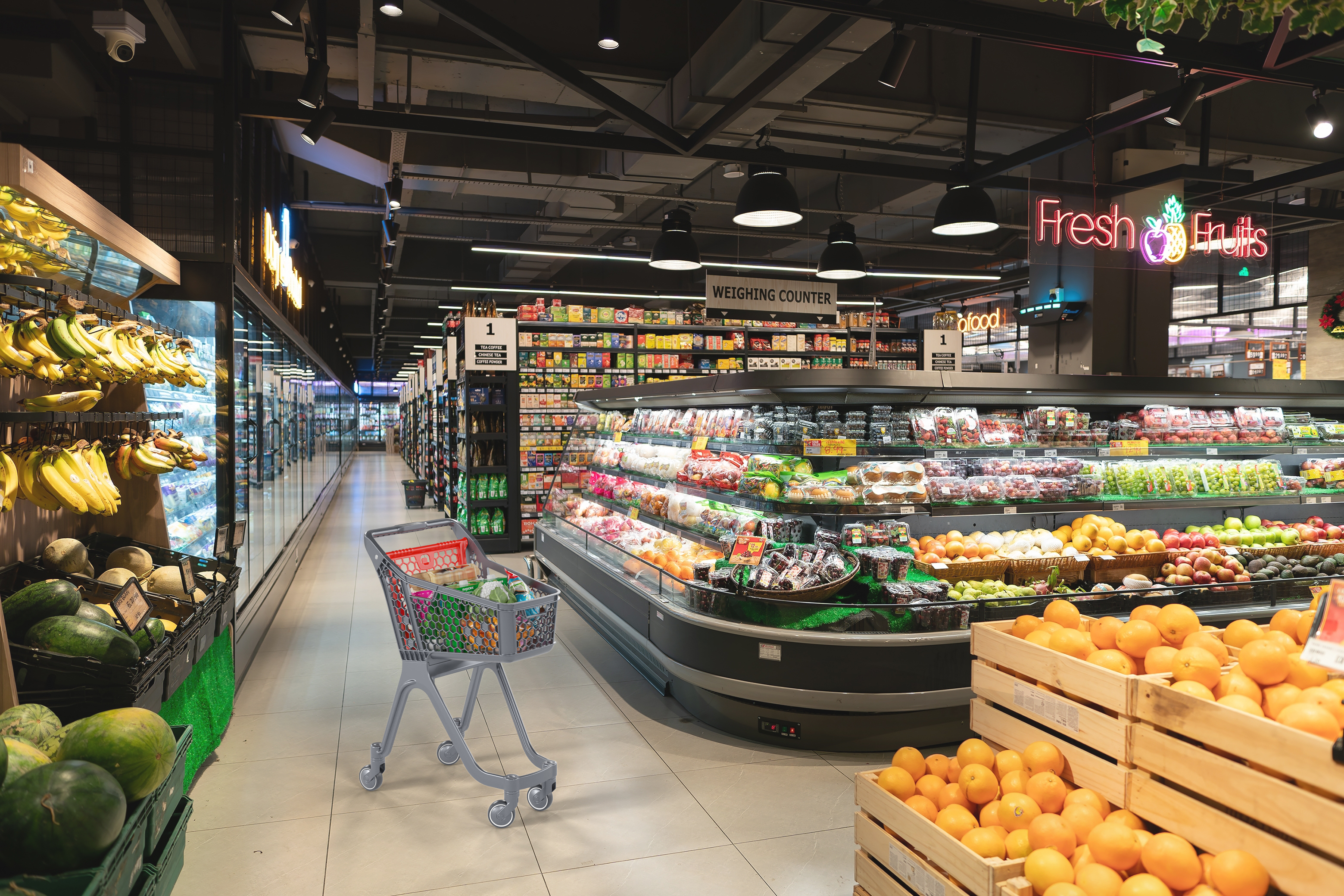 ЭСТЕТИКА И КОМПАКТНОСТЬ!
EUROPOS.GROUP
EUROPOS.RU
VIBE
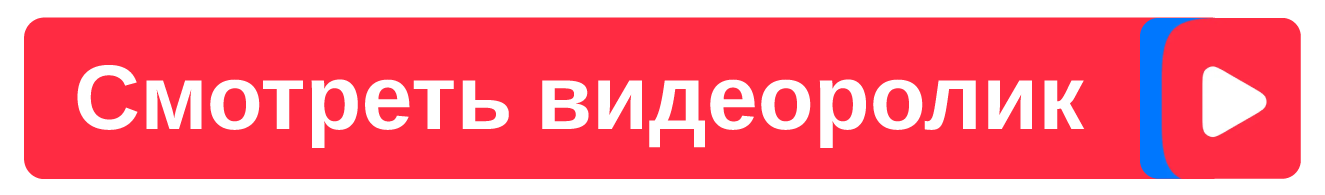 Новое компактное решение для комфортного шопинга. Маневренность, удобство и увеличение ваших продаж!
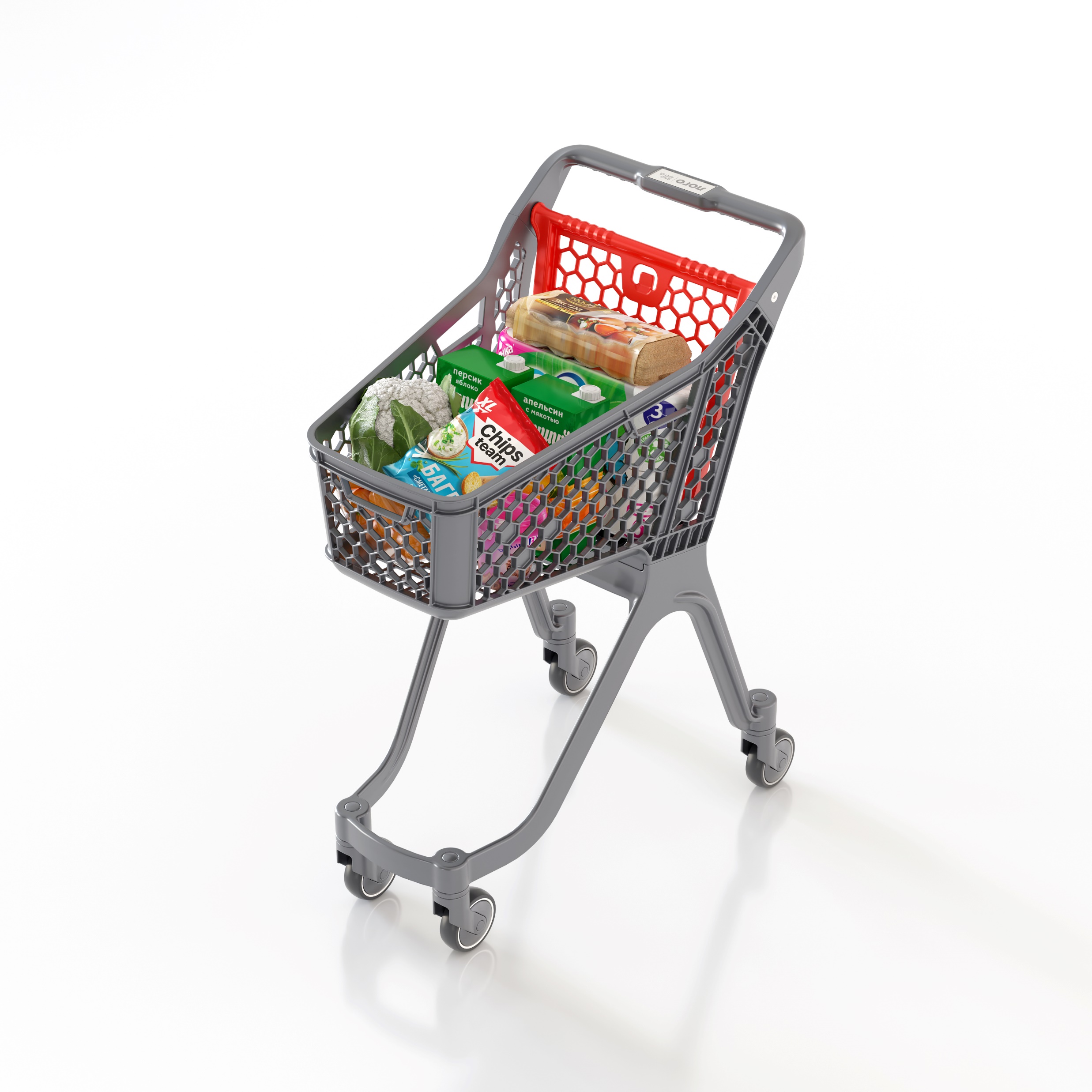 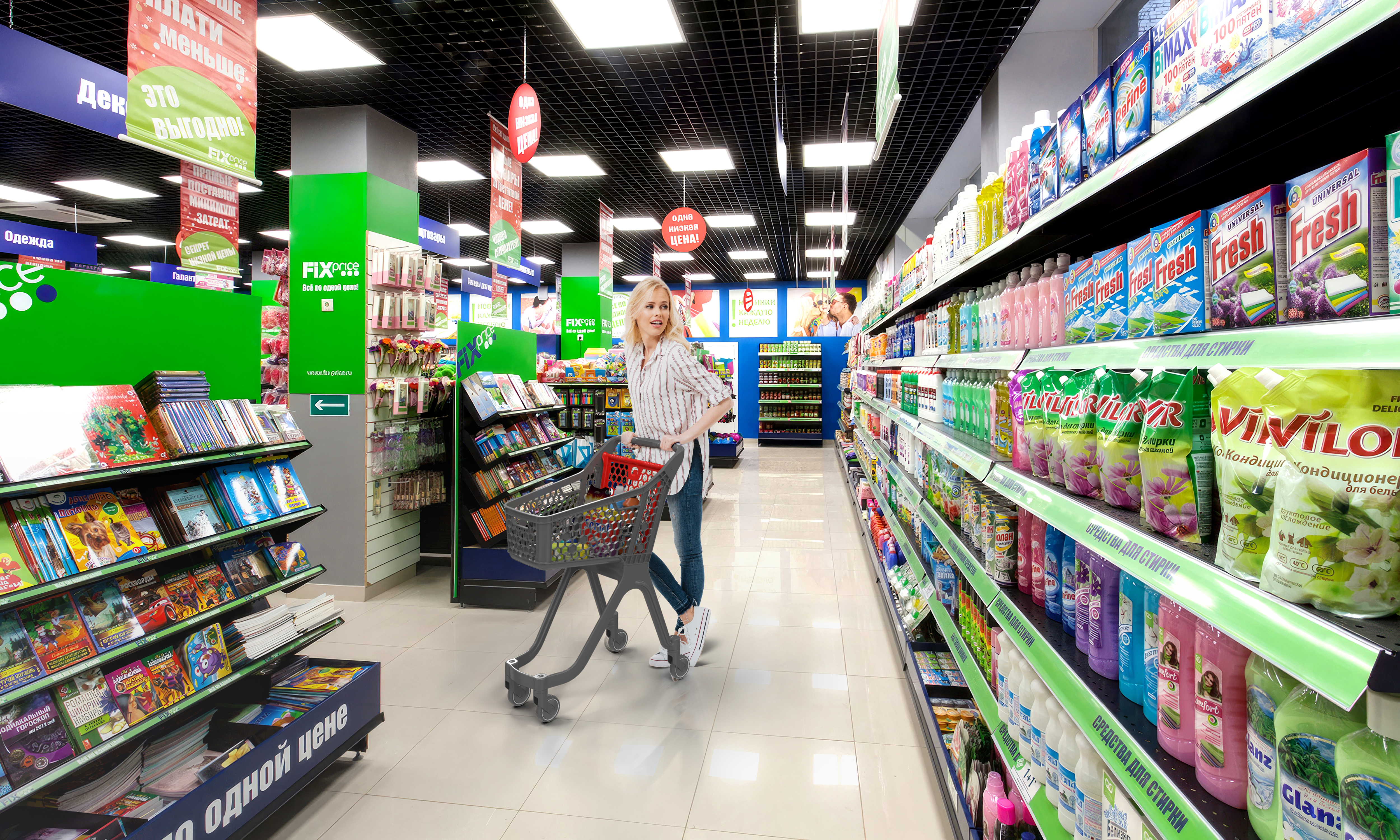 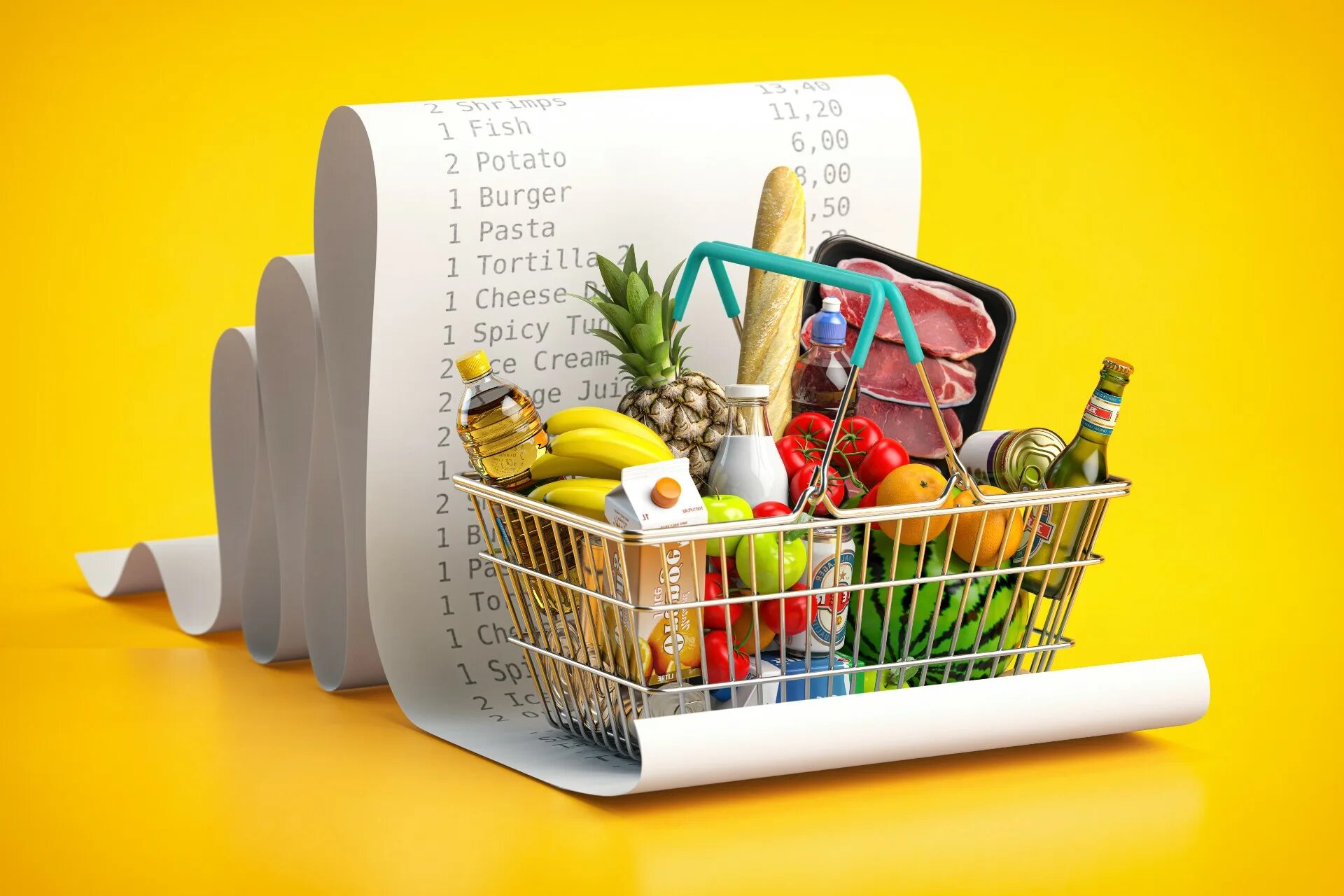 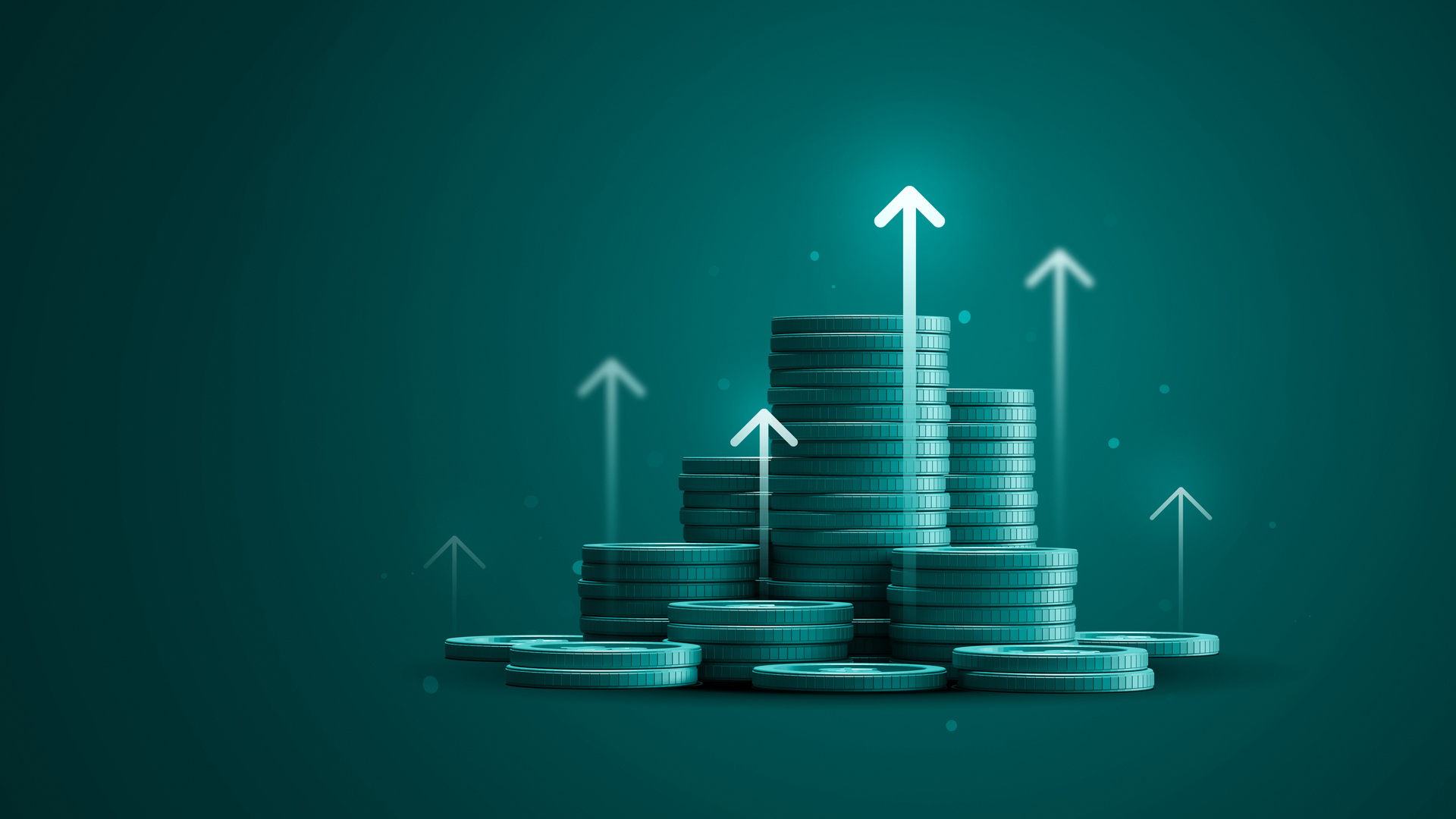 Удобство покупателей
Увеличение частоты и скорости совершения покупок
Увеличение общей выручки
Тележка VIBE
EUROPOS.RU
EUROPOS.GROUP
ПРЕИМУЩЕСТВА
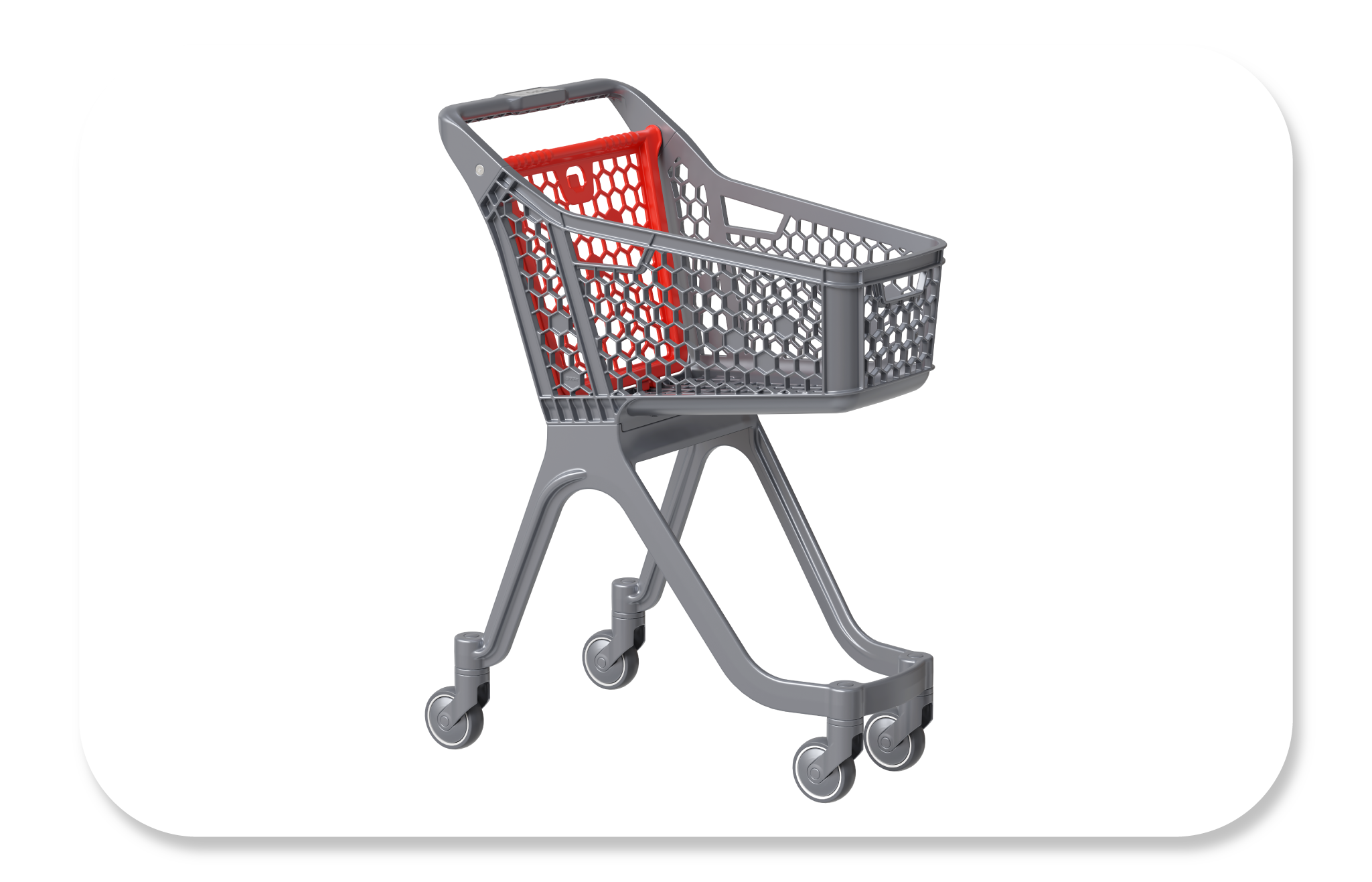 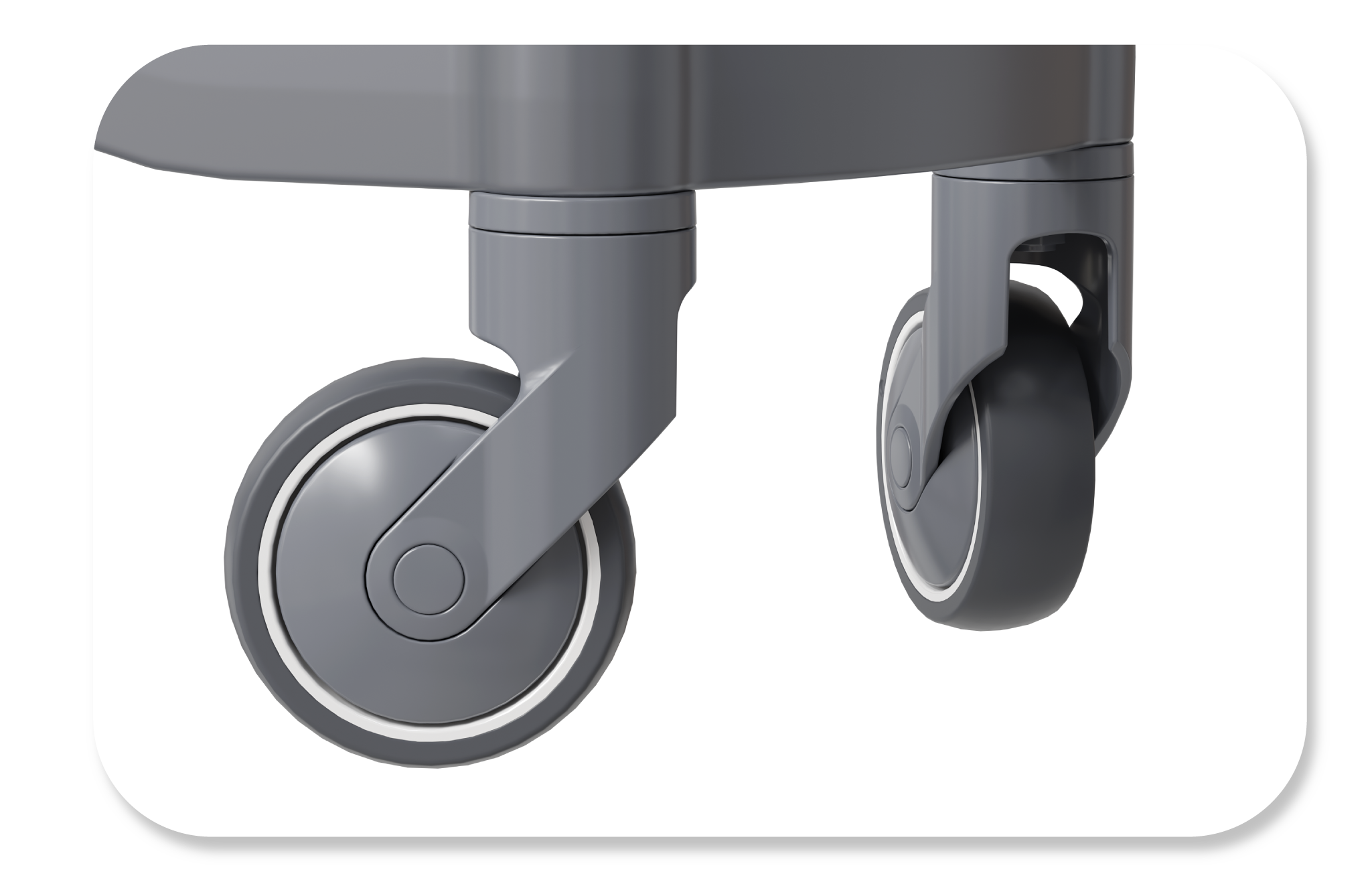 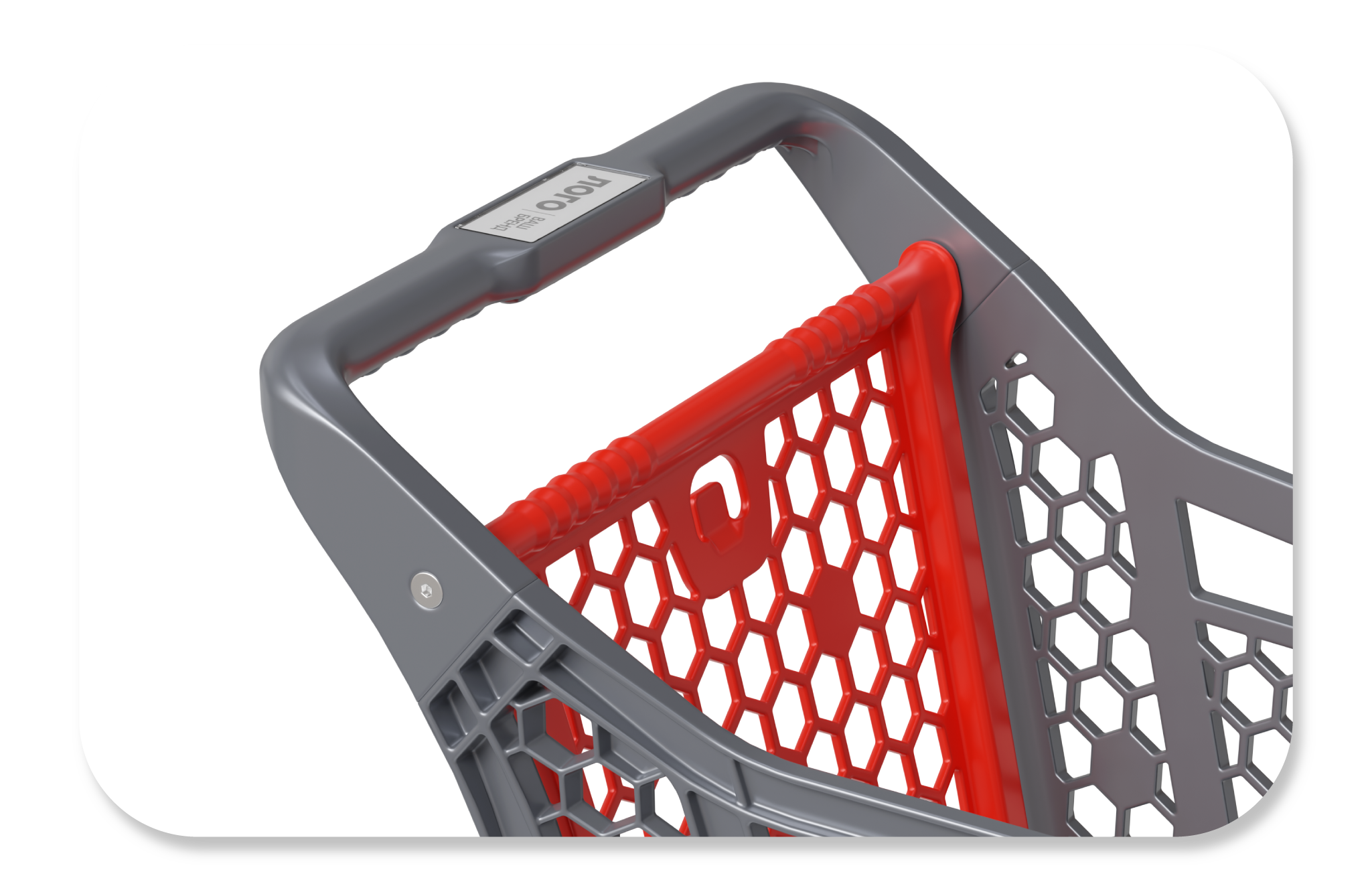 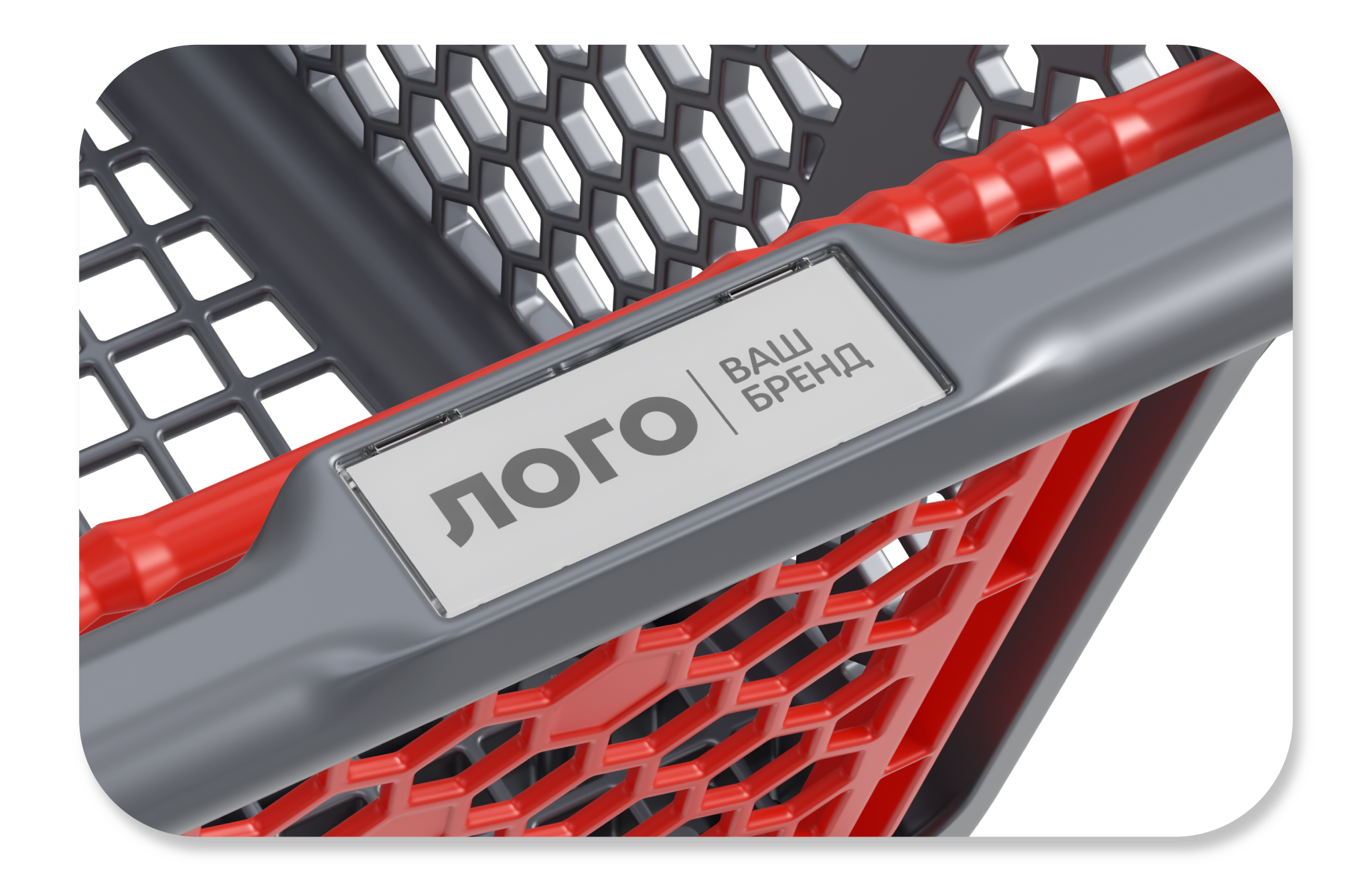 Максимальная
нагрузка до 50 кг
Маневренные колеса
с бесшумным плавным ходом
Эргономичная ручка
Место под брендирование, 
печатная вставка с вашим
логотипом 100х38 мм
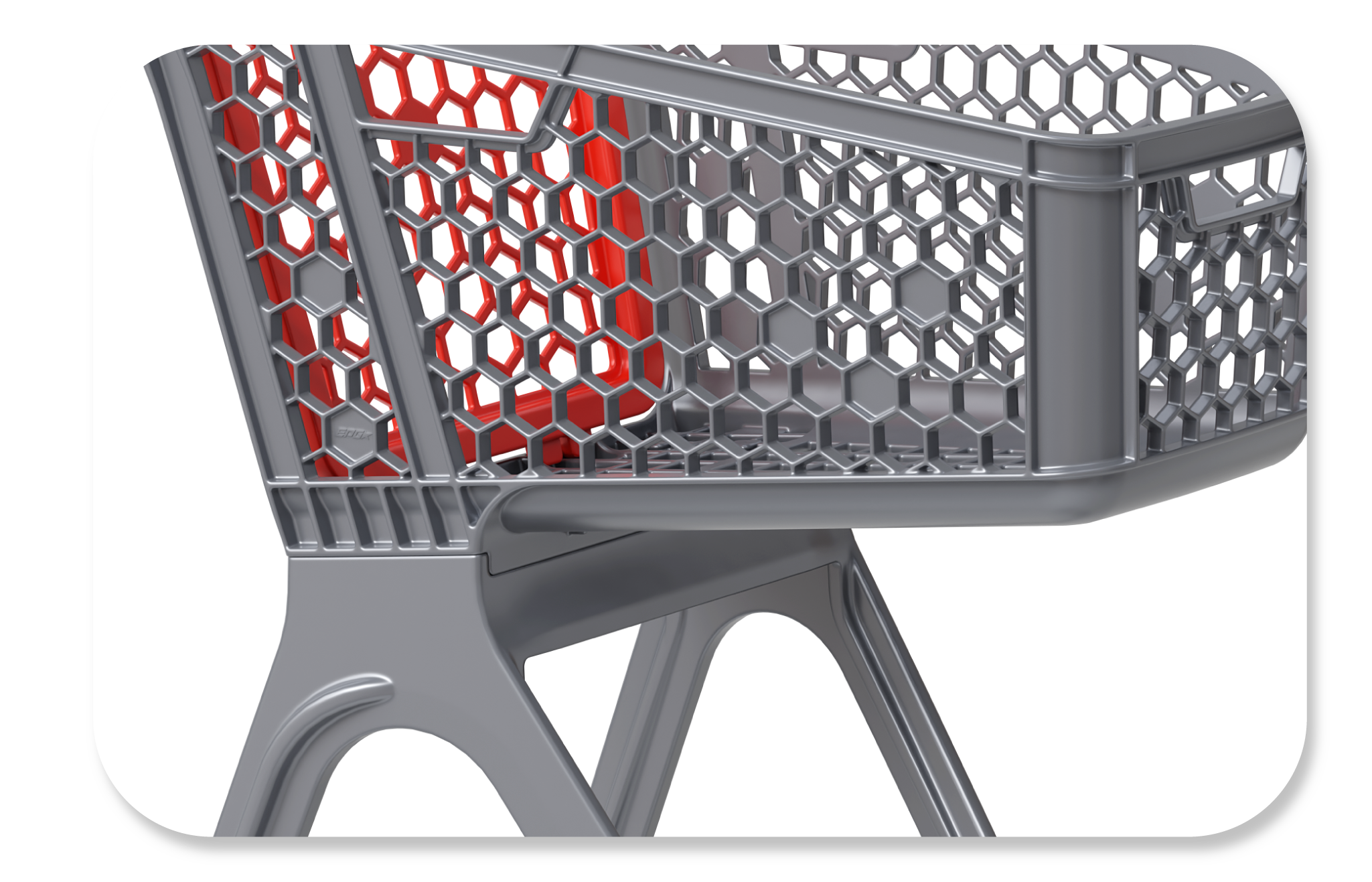 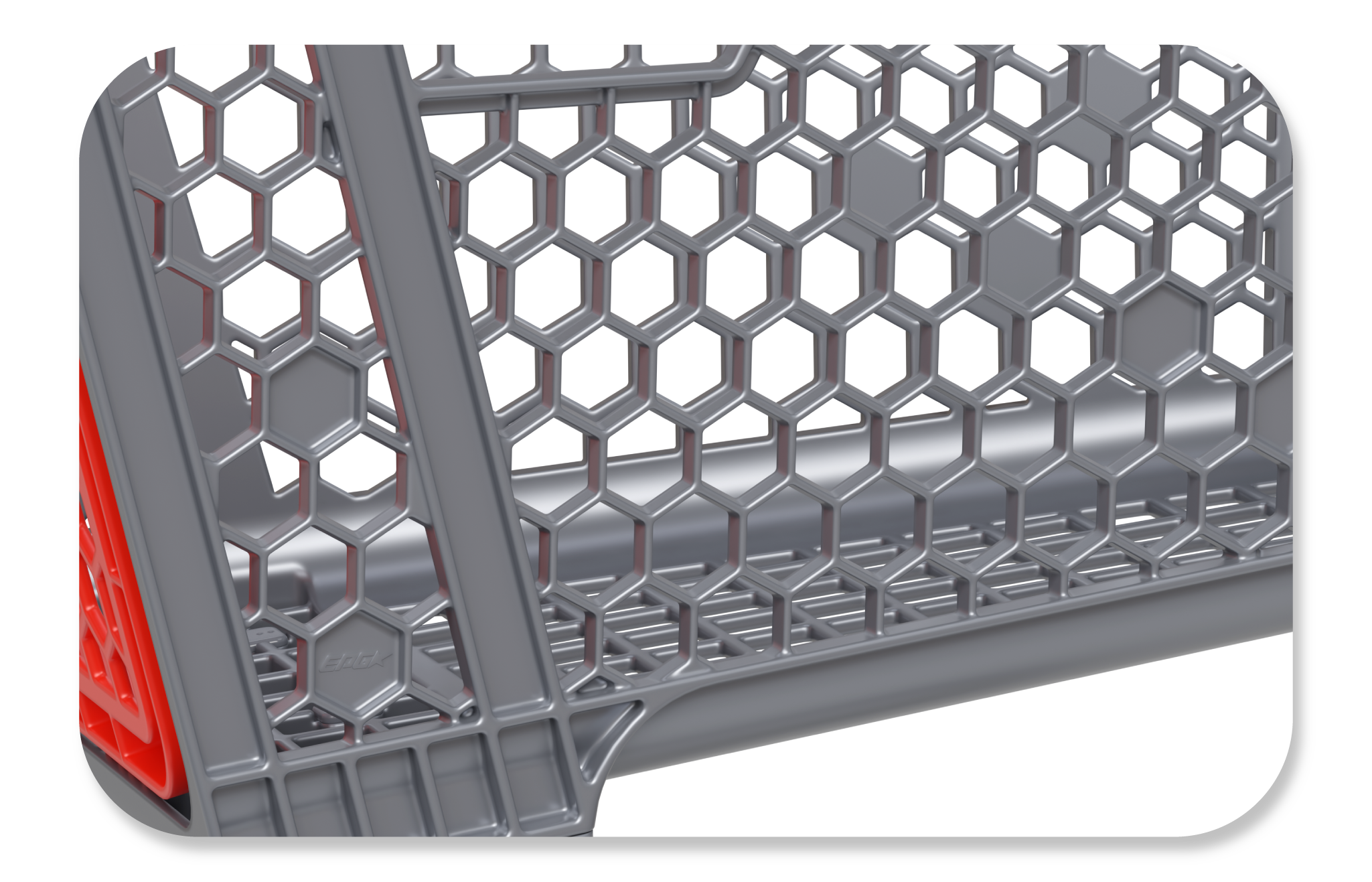 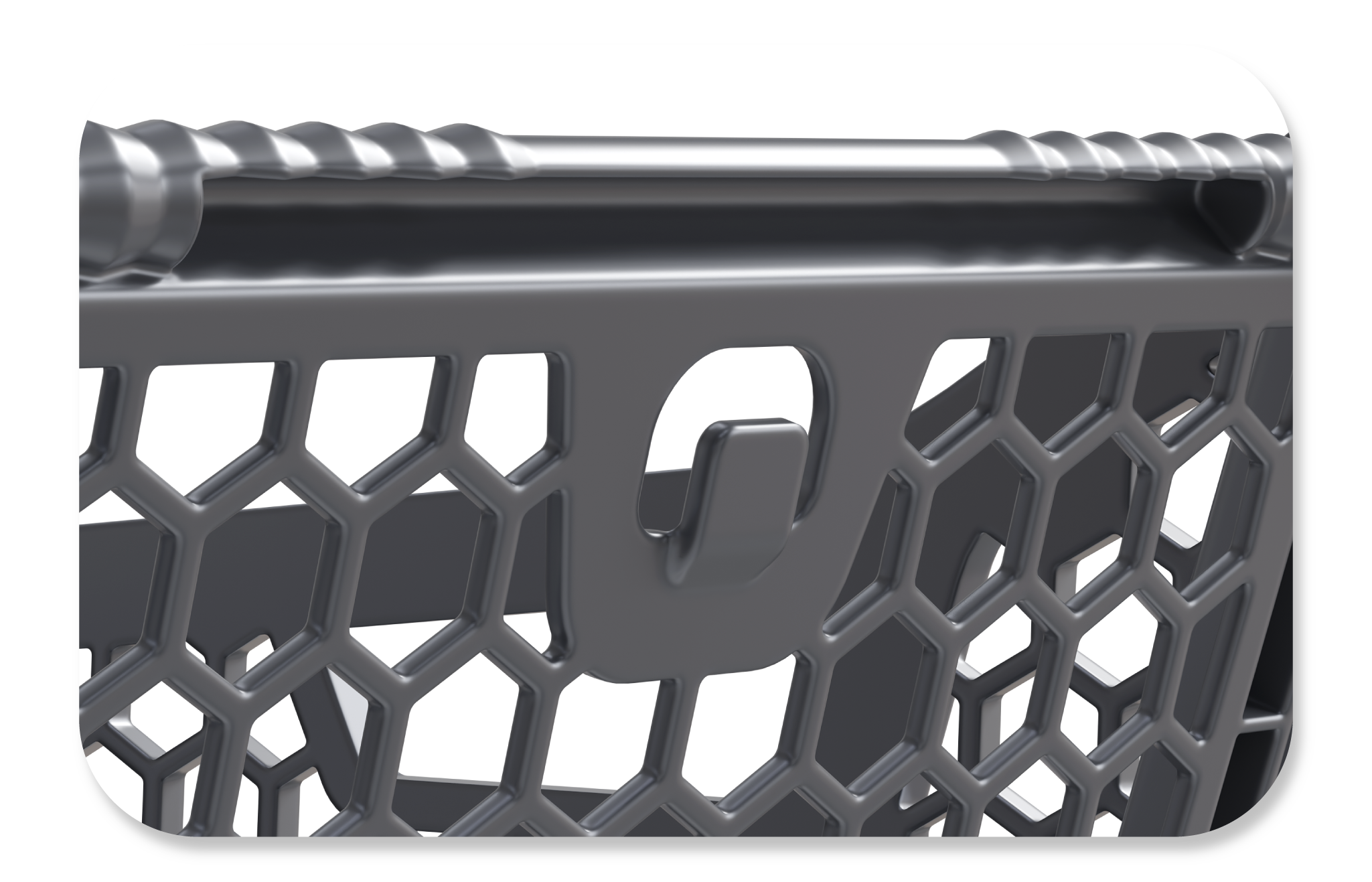 Надежное устойчивое основание
Безопасный и лаконичный дизайн
Крючок для подвешивания
сумок и пакетов
EUROPOS.RU
EUROPOS.GROUP
СРАВНЕНИЕ С КОРЗИНАМИ НА КОЛЕСАХ
01
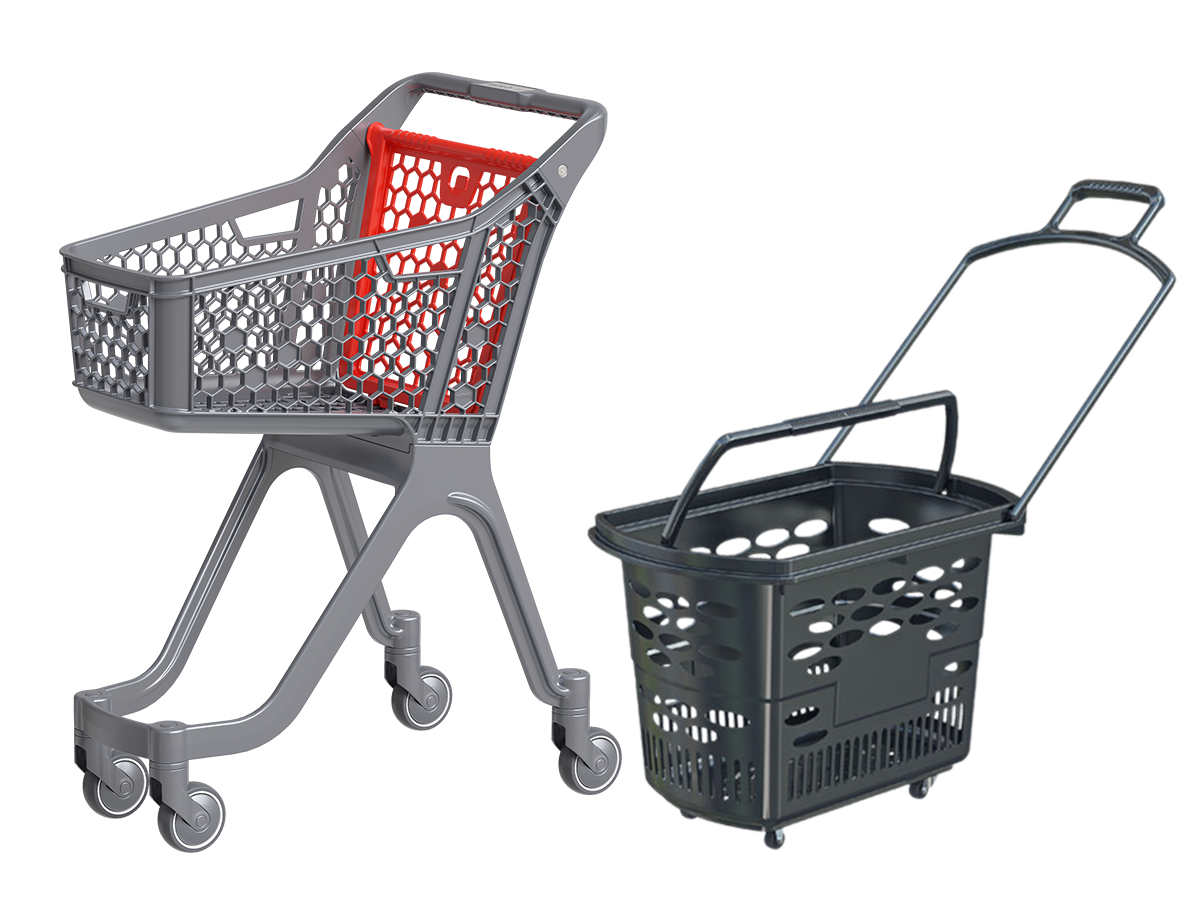 Удобство заполнения и разгрузки
(корзина тележки на уровне рук)
02
Безопасность для продуктов при перемещении
03
Товар на виду у покупателя
(везем товары перед собой)
04
Удобная в управлении
EUROPOS.RU
EUROPOS.GROUP
ГАБАРИТЫ
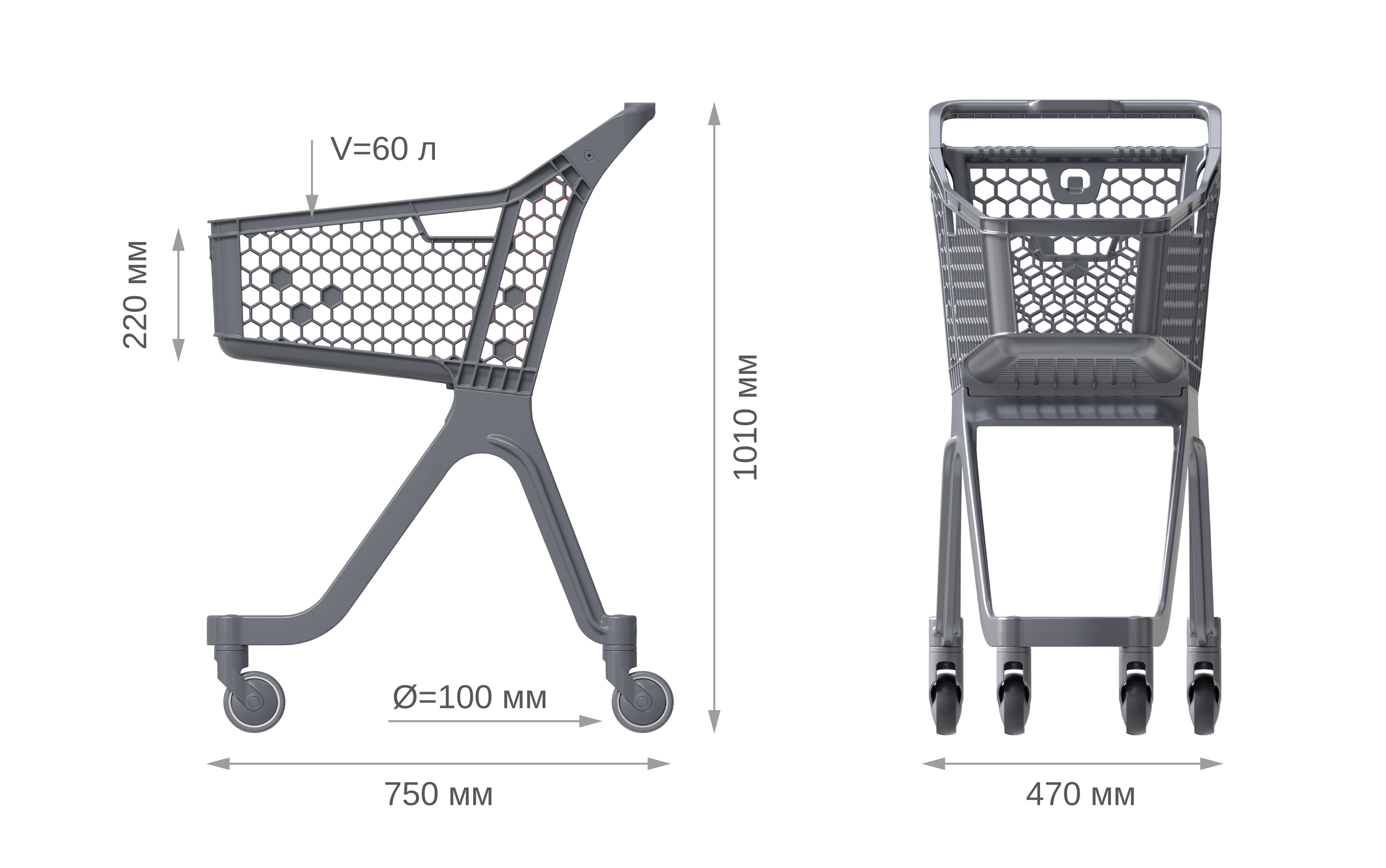 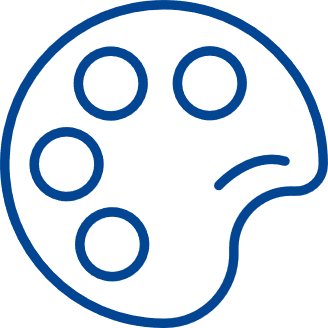 Возможность кастомизации цвета задней стенки.
EUROPOS.RU
EUROPOS.GROUP
ПРЕИМУЩЕСТВА ВЫБОРА
Почему следует выбрать пластиковую тележку?
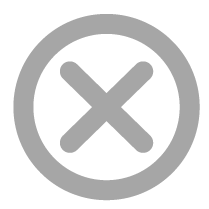 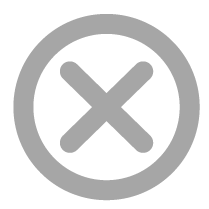 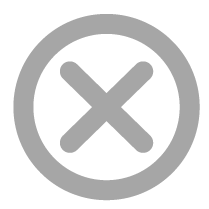 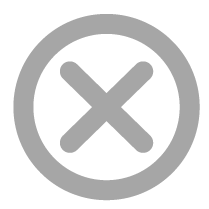 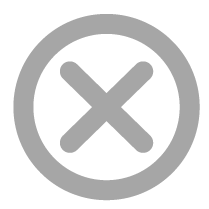 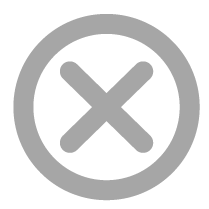 Забудьте о проблемах, связанных со ржавчиной и коррозией!
Пластиковые тележки устойчивы к внешним воздействиям и легко моются.
EUROPOS.RU
EUROPOS.GROUP
VIBE - САМАЯ КОМПАКТНАЯ ТЕЛЕЖКА 
В ЛИНЕЙКЕ
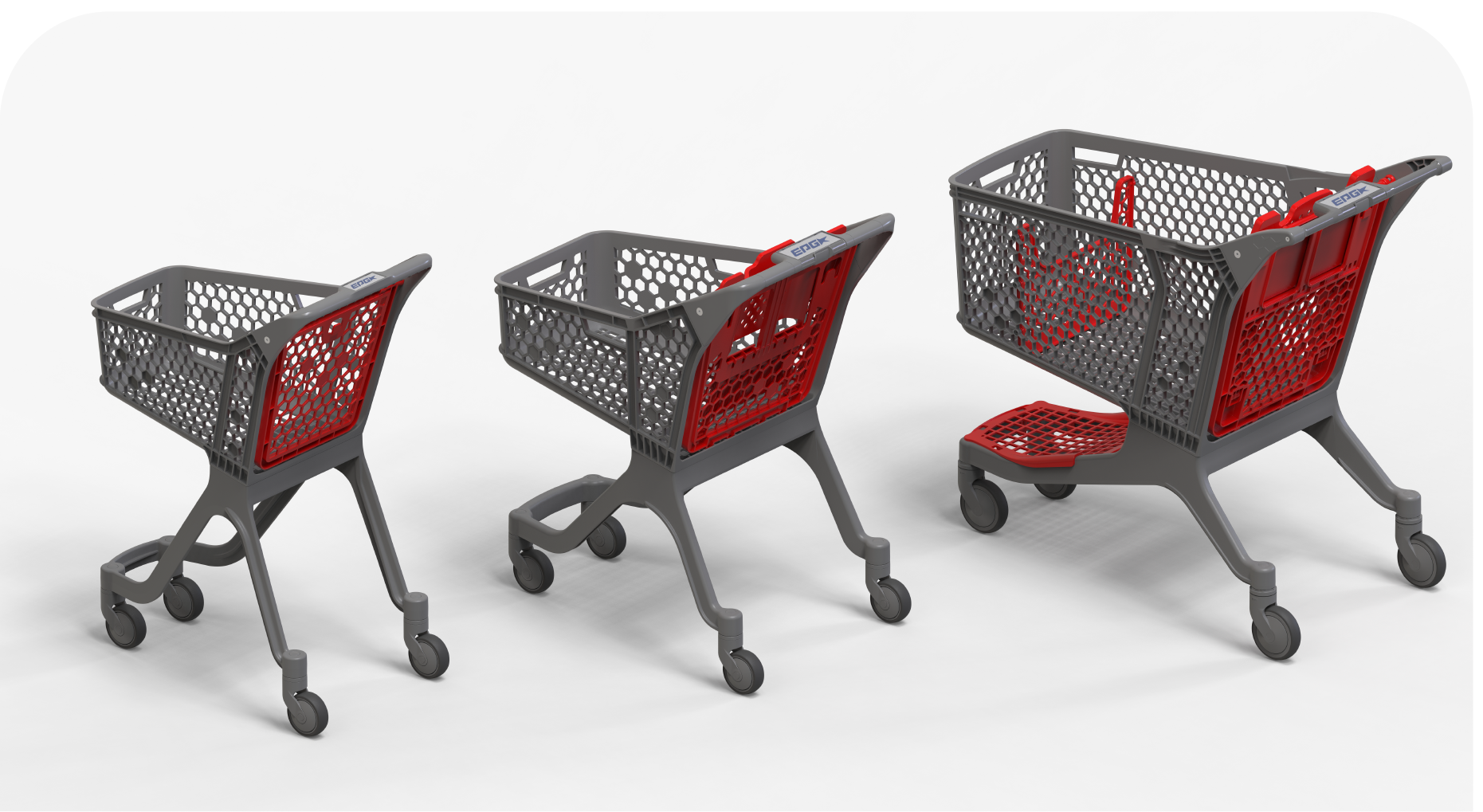 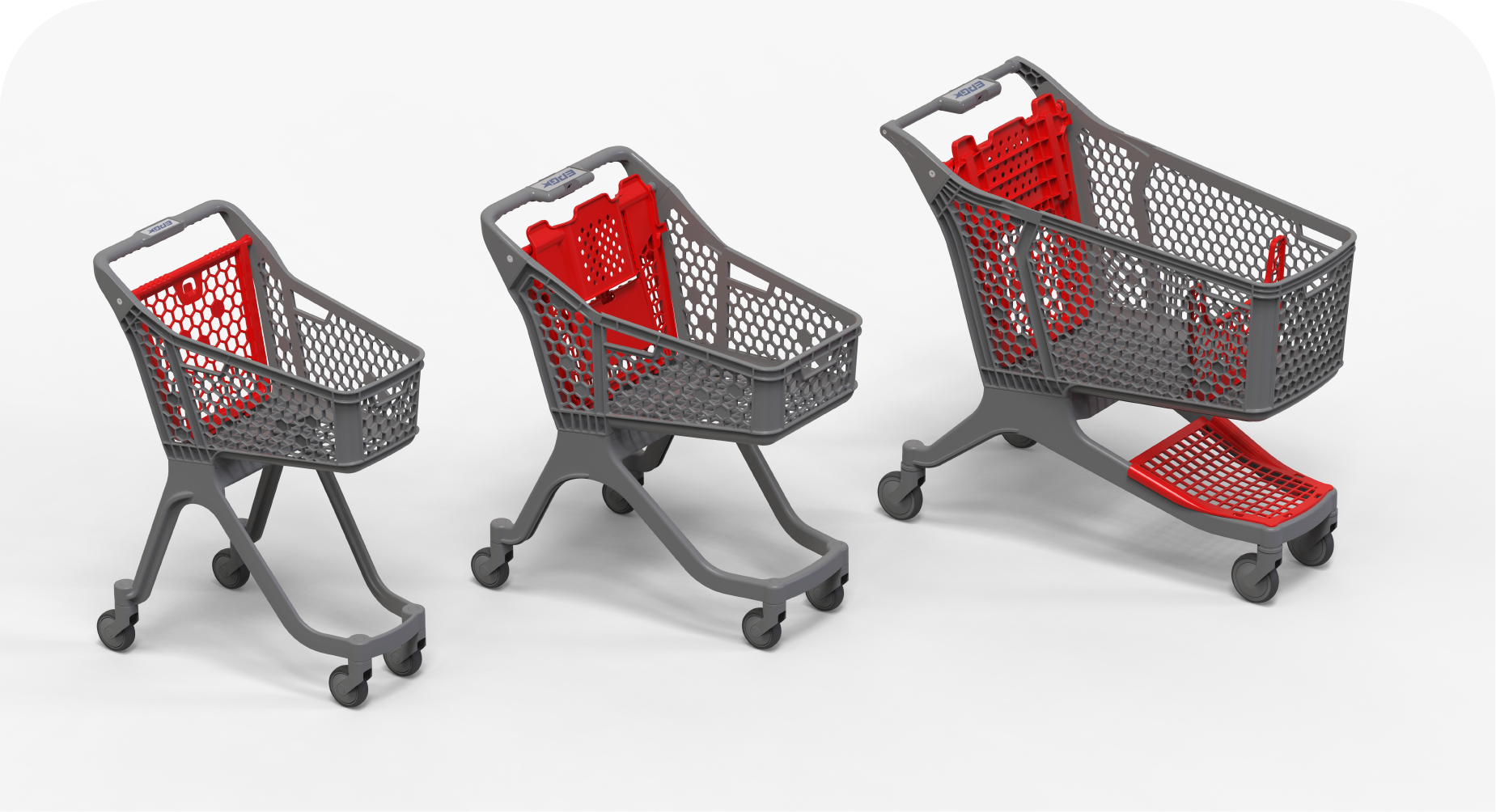 60 л
100 л
180 л
VIBE
SURF S
DRIFT
EUROPOS.RU
EUROPOS.GROUP
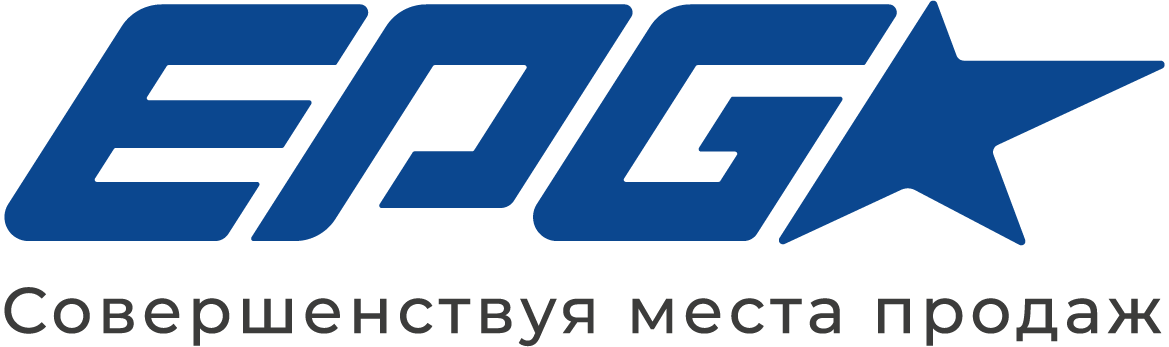 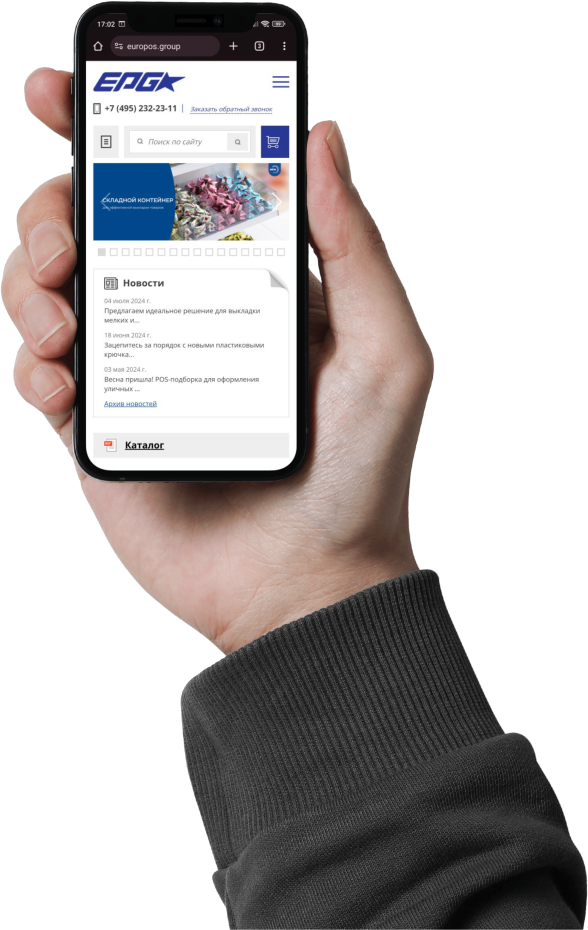 БУДЕМ РАДЫ
СОТРУДНИЧЕСТВУ!
EUROPOS.GROUP
EUROPOS.RU